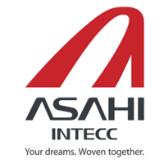 Asahi PTCA guidewires and Microcatheters : BRANDS
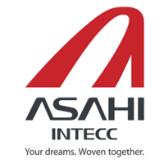 Asahi Brand Range
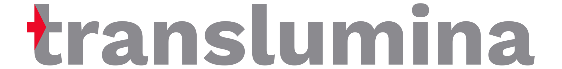 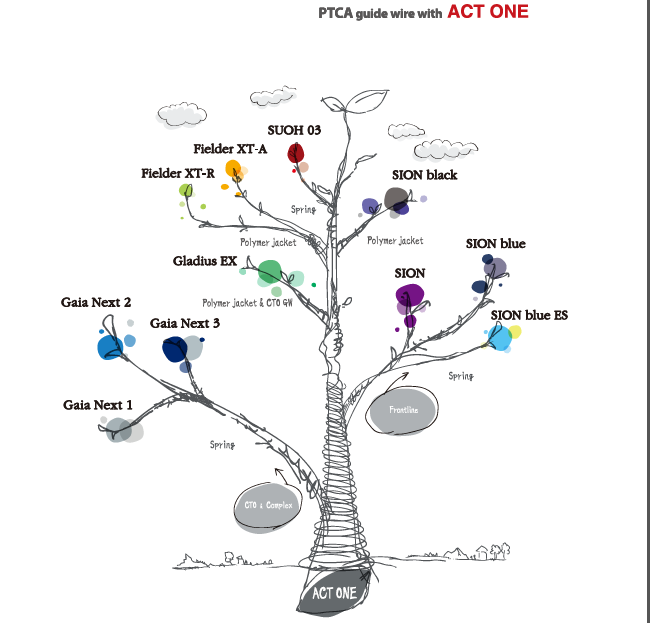 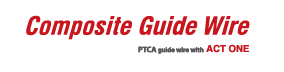 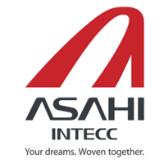 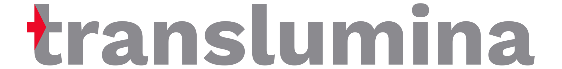